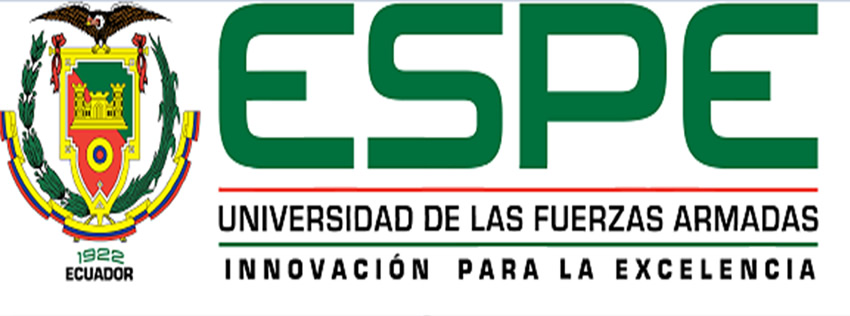 DEPARTAMENTO DE CIENCIAS ECONÓMICAS, ADMINISTRATIVAS Y DE COMERCIOTEMA: “INCIDENCIA DEL ATRASO DE LOS PAGOS POR PARTE DEL ESTADO ECUATORIANO EN LA LIQUIDEZ DE LAS EMPRESAS PROVEEDORAS DE BIENES NORMALIZADOS DURANTE EL AÑO 2017 EN LA CIUDAD DE QUITO, ECUADOR”
AUTOR:
LOACHAMIN PITO, CYNTHIA ELIZABETH

DIRECTORA:
ECO. GUERRÓN TORRES, MARÍA ISABEL
Introducción
Planteamiento del Problema
Objetivo General
Analizar la incidencia del atraso de los pagos por parte del Estado ecuatoriano en la liquidez de las empresas proveedoras de bienes normalizados, durante el ejercicio fiscal del año 2017 en la ciudad de Quito.
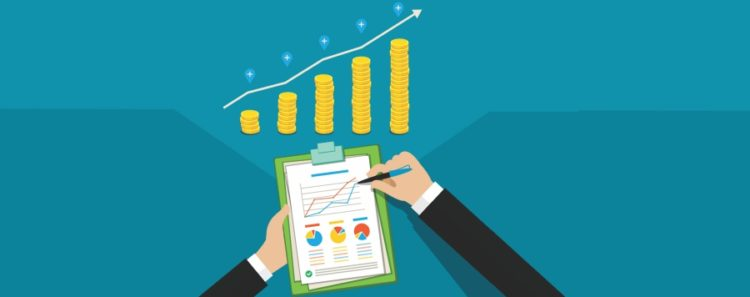 Objetivos Específicos
Marco Teórico
Marco Referencial
Cobertura de Análisis
Población: 66 empresas
Muestra: 56 empresas
Marco Metodológico
Hipótesis
El retraso de pagos por parte del Estado afectó la liquidez de las empresas proveedoras de bienes normalizados durante el año 2017.
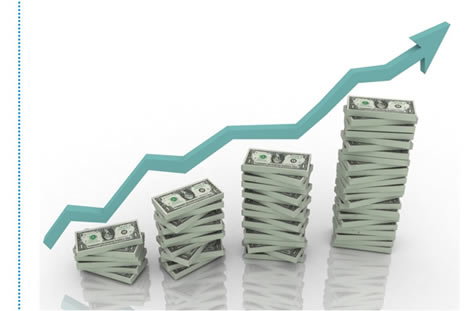 ANALISIS Y RESULTADOS
1. Establecer las causas del atraso de los pagos por parte del Estado a sus proveedores
Relación precio de Petróleo/ Variación Anual Ingresos del PGE, 2007 - 2017
Ingresos PGE 2017:
USD 34.144 millones

Precio barril de petróleo 2017:
USD 46
-10,71%
Fuente: (Ministerio de Economía y Finanzas, 2017).
Variación Anual Gastos del PGE, 2007 - 2017
Gasto Publico en el periodo 2007-2017 se incremento en 246%
Fuente: (Ministerio de Economía y Finanzas, 2017).
Relación Deuda Pública Agregada/ PIB, 2007 – 2017
Art. 124 del Coplafip indica que la deuda pùblica no puede sobrepasar el 40% del PIB
68% Deuda Externa
32% Deuda Interna
Fuente: (Ministerio de Economía y Finanzas, 2017).
Contratación Pública, Montos Adjudicados por Tamaño de Proveedor
Fuente: (Servicio Nacional de Contratación Pública, 2018).
2. Evaluar la situación financiera de las empresas proveedoras de bienes normalizados.
Indicadores Financieros Grandes Empresas
Indicadores Financieros Medianas Empresas
Indicadores Financieros Pequeñas Empresas
Indicadores Financieros Micro Empresas
Resumen de los Indicadores Financieros por Grupo
3. Determinar los efectos de los pagos atrasados por parte del Estado ecuatoriano, en el desarrollo financiero de las empresas contratadas.
CONCLUSIONES Y RECOMENDACIONES
CONCLUSIONES                                    RECOMENDACIONES
CONCLUSIONES                                    RECOMENDACIONES
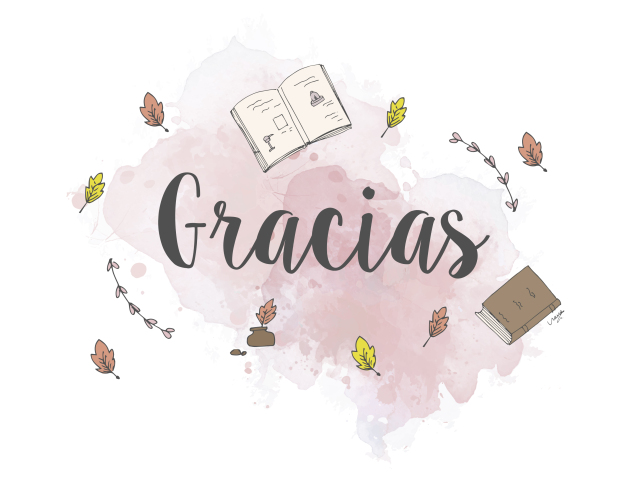